.
«Лингвистическая разминка» 
по русскому языку



Автор-составитель: Серикпаева Радмира Анатолиевна, учитель русского языка и литературы МБОУ «Кош-Агачская  средняя общеобразовательная школа»
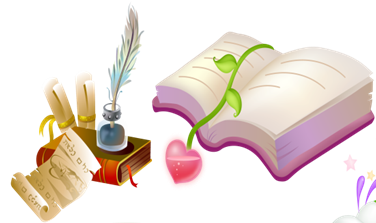 Разминка.
Какое слово состоит из трех слогов, а указывает на 33 буквы? 
В каких словах по сто  согласных? 
 Какую часть слова можно найти в земле? 
Как большой дом сделать маленьким? 
Какую строчку нельзя прочитать?
 Из каких букв можно приготовить вкусный суп из рыбы?
Игра « Я со словариком дружу!»Задание: Угадай слово по его лексическому значению
Сосуд, особого устройства, предохраняющий помещенный в него продукт от остывания и нагревания.
Устройство, которое обеспечивает дыхание человека под водой. 
Тот, кто любит свою Родину, предан Отечеству. 
Круглая площадка в цирке, на которой дается представление.
Группа специалистов, решающих вопрос о присуждении премии или награды на конкурсах, выставках, соревнованиях.
Разговор двух лиц.
Болельщики вперед!
Памятный подарок. 
 Устное народное творчество народа 
Струя жидкости, с силой бьющая вверх.
Конкурс « Говори, но правильно!»
Для первой команды: торты 
эксперт, километр, водопровод 
для второй команды:
бармен, свекла
 арахис, феномен.
для третьей команды:
путешествие, происшествие.
баржа, творог
« Мы все исправим!»
Дарагой друк здраствуй!        
 Пишыт тибе  тфой  лушчый друк. Как ты пажывеш? Я жыву весила, многа гуляйу и нилюблю делать уроки. Скро прийеду ктибэ. Шди.        Зато часта бывайу  впарке  фкино наречьки . Вот  и фсе новасьти насиводня. Напишы и ты мне писмо.  Ни забуть!    
Дасвиданьи. Цэлуйу.
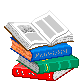 «Не потеряются слова!»
«какое начало, такой и конец»
Например:   кок, тест
« Собери фразеологизм»
«Рассказ на одну букву»
Составьте распространенное предложение, каждое слово которого должно начинаться на букву:

 1 команда    П
 2 команда    М
3 команда  Н

Напрмер:  Прасковья Петровна пригласила Порфирия Петровича поужинать пирогами.
КОНКУРС КАПИТАНОВ « Кто составит больше слов»
Составить слова из одного слова ( величественный, государственный, царственный)
Задание для болельщиков «Превратите слово»

Мел в мелкое место
Угол в топливо
Шест в число
«Построй треугольник»
Составьте треугольник, начиная с одной
буквы и добавляя по одной букве
к каждому новому слову.

Д
До
Дом 
Дядя
Домик
Детина
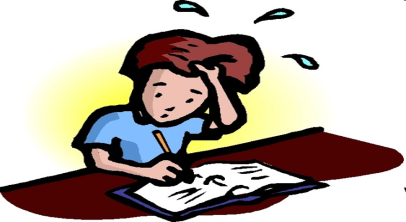 Конкурс для болельщиков «Молодец»
Расшифруйте фразы, написав
соответствующие слова,
оканчивающиеся на  ЕЦ
Умный человек 
Торговал на Руси 
Делает подковы
Остался без жены
Венчает дело 
Не самка, а 
Школьная сумка
Горькое растение 
Скрывается от милиции
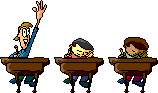 Большое вам спасибо!
Любите и храните великий русский язык!